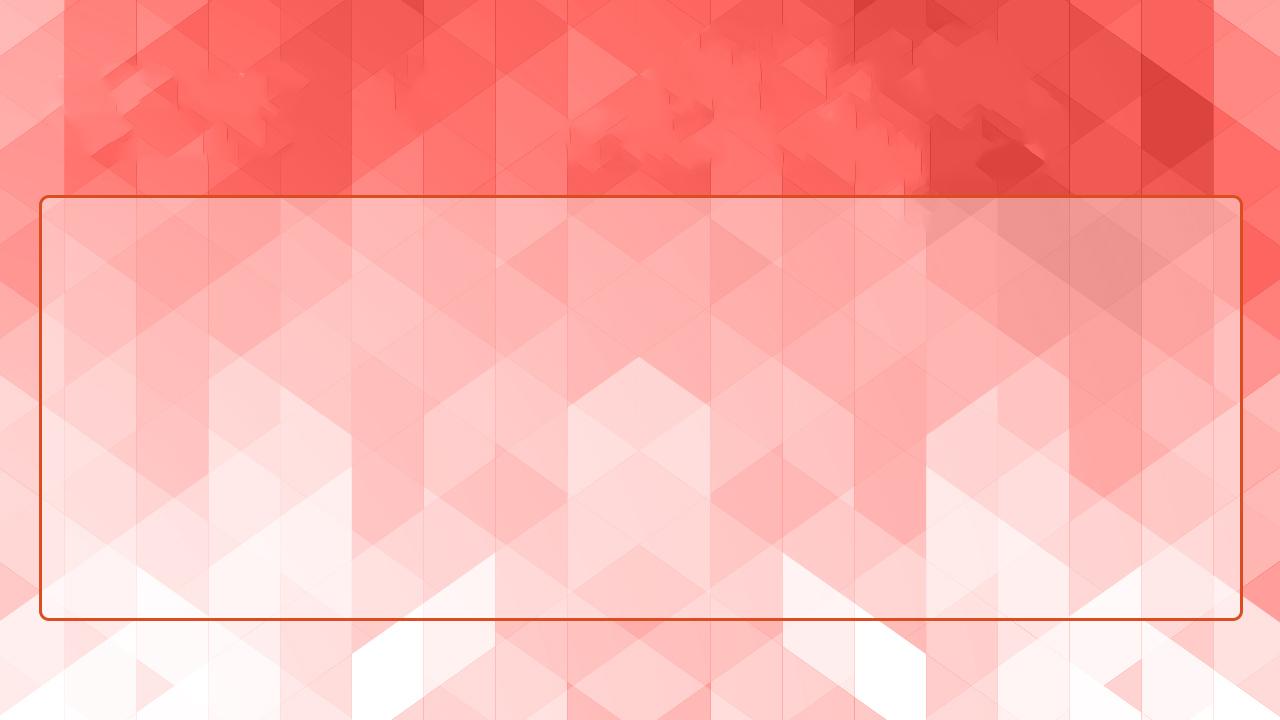 COORDENADORIA DE PATRIMÔNIO - CPat
REDE PATRIMÔNIO

Equipe
Alessandro Luis do PradoRodrigo Eduardo dos SantosCarla Fernanda Canova PereiraRonaldo PascualonPaulo Henrique GonçalvesJeferson Felipe SilvestreLincoln Kennedy dos SantosWhatsapp: (16) 3306-6765patrimonio@ufscar.brcoordenadoria.patrimonio@ufscar.br
COORDENADORIA DE PATRIMÔNIO - CPat
REDE PATRIMÔNIO

Diagnóstico situacional da Unidade (desafios e possíveis soluções)
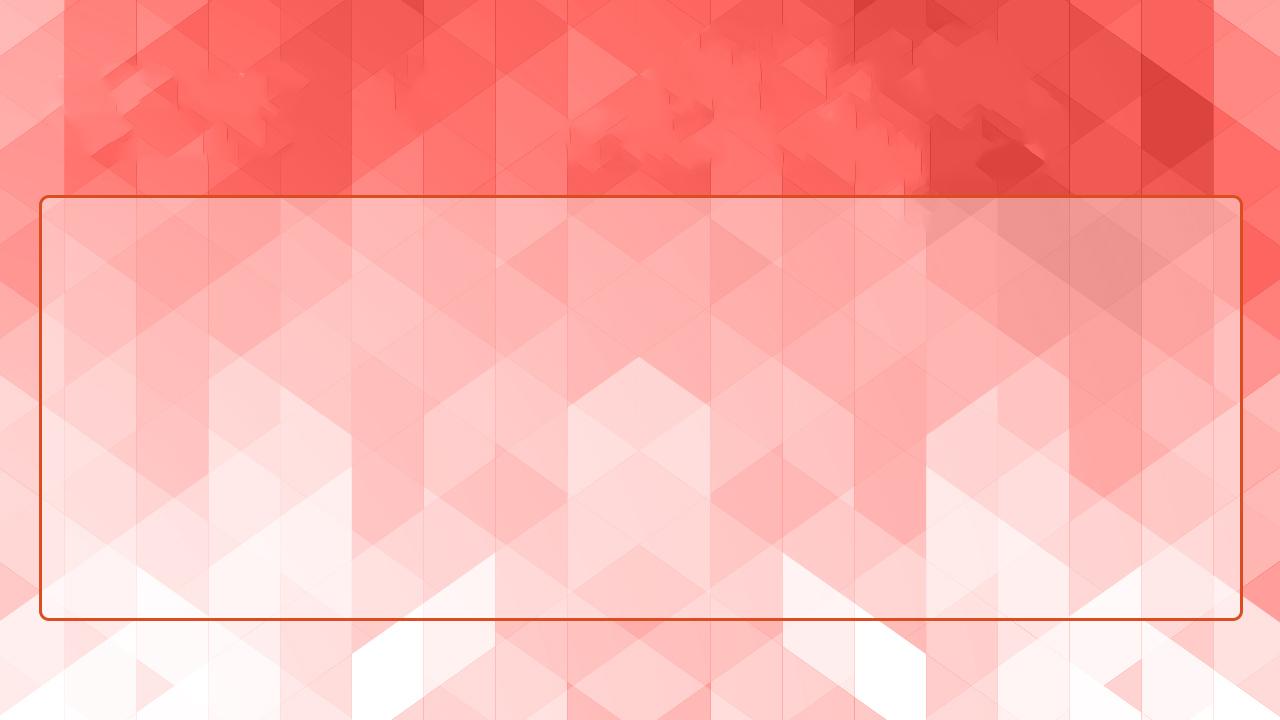 A principal questão atual da CPat é a limitação imposta pela pandemia, haja vista algumas operações demandarem presença física tanto dos servidores da unidade, dos terceirizados quanto dos servidores de outras UOrgs:- localização física dos bens adquiridos pela UFSCar e principalmente aqueles doados- emplaquetamento como passo inicial para a incorporação e liberação das NFs (principalmente notas já pagas)- recolhimento de bens inservíveis para desfazimento- gestão do Depósito (visitas, retirada de doações, etc.)- realização de inventário geral e reemplaquetamento para implantação do SIADS- pressão do HU para cessão de bens (demanda inventário físico, doação SAHUDES e Prefeitura Municipal)Outras dificuldades:- fomento da Rede Patrimônio - acesso direto ao banco de dados localizado no SIn- manutenções (envio de equipamentos para assistência – pandemia, motorista, etc.)
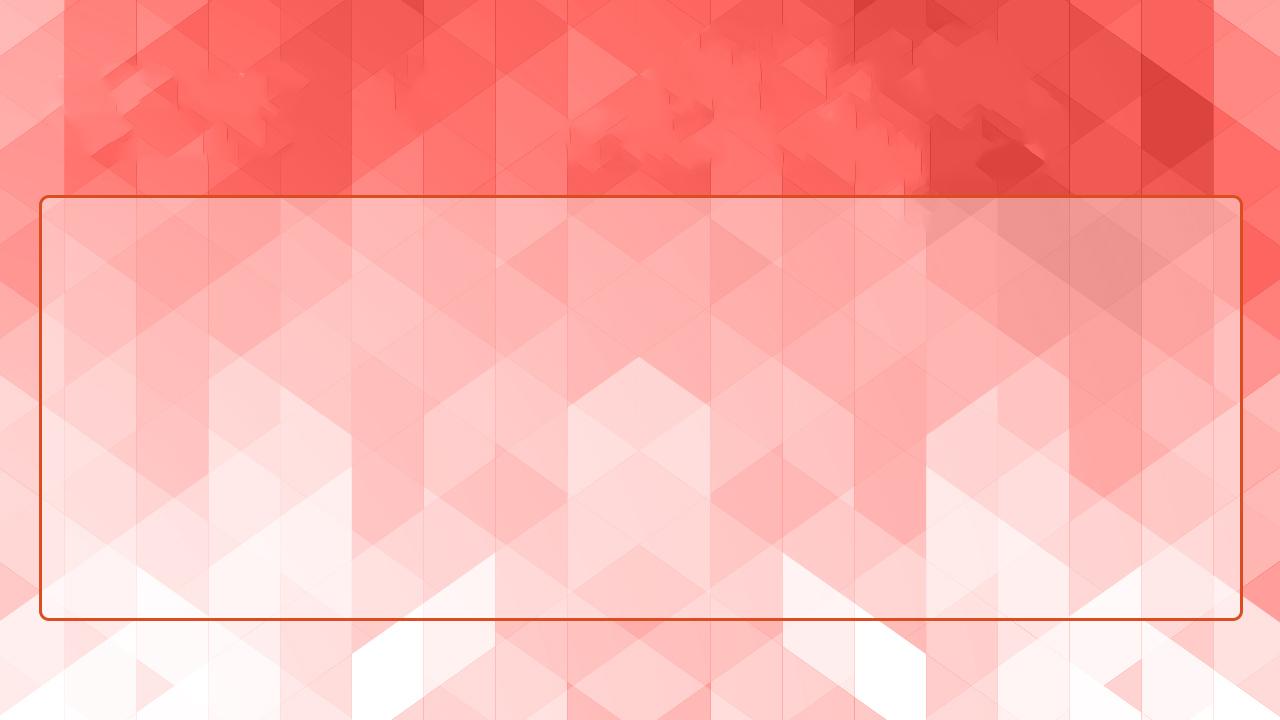 COORDENADORIA DE PATRIMÔNIO - CPat
REDE PATRIMÔNIO

Principais ações realizadas nos últimos 6 meses
- Processos de Aquisição incorporados: 05 (46 itens)- Processos de Aquisição a incorporar: 21 (1625 itens)- Doações/Dações FAI: 03 (307 itens a incorporar)- Termos/Doações recebidas CNPq: 21 processos- Termos FAPESP: 52 processos (doações futuras)- Termos de bolsistas: 46 processos- Comodatos: 05 processos
- Doações enviadas: 01 (doações para o Covidário)*- Movimentações de patrimônio: 285 processos- Baixa: 3 processos- Manutenções: 12 processos- Saída de bens: 102 processos- Processos de exoneração/aposentadoria: 07 / 11 proc
- Doação recebidas de terceiros: 01 (IQSC)
- Início da implantação do SIADS - Oficinas das STN
- Participação no GT de Manutenção de Equipamentos da CoPAC- Participação no GT sobre imóveis da UFSCar- Encerramento do Contrato 047/2015- Início das tratativas sobre projeto de inclusão digital na UFSCar
COORDENADORIA DE PATRIMÔNIO - CPat
REDE PATRIMÔNIO

Planejamento (próximos 6 meses, além das rotinas)
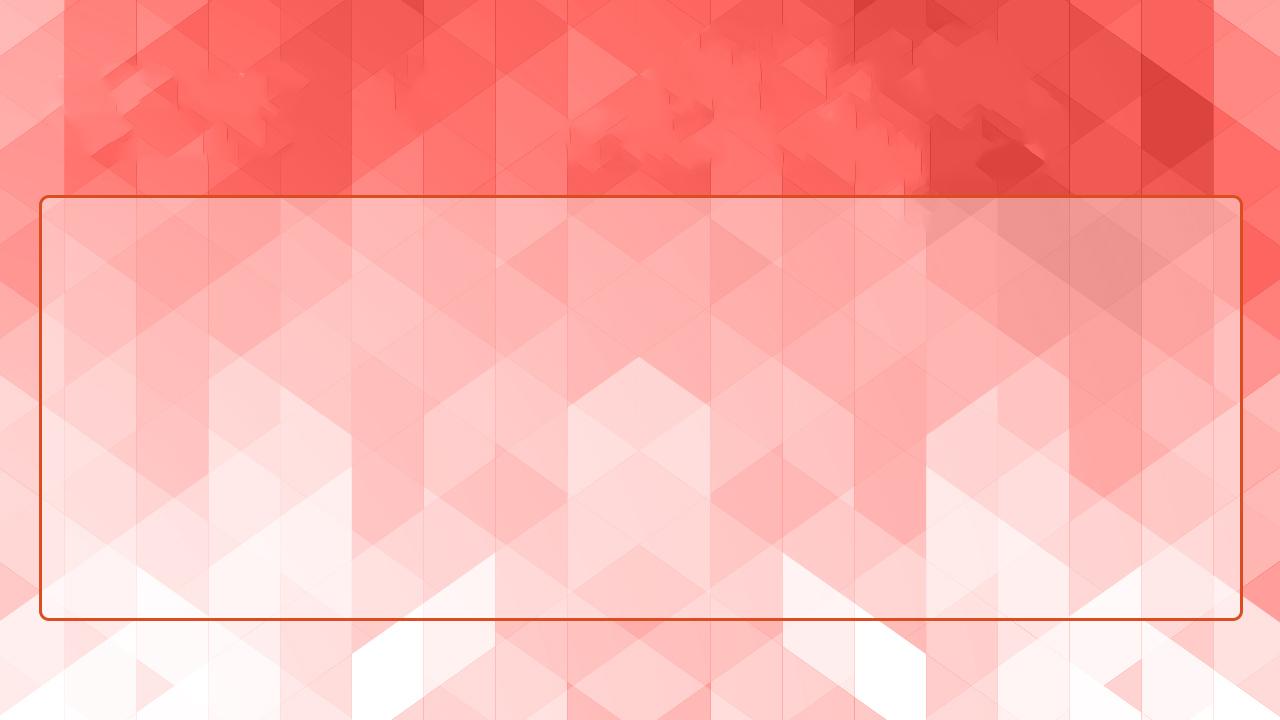 - Realização do Inventário Geral (condicionado ao retorno às atividades presenciais)- Início da implantação do SIADS (condicionado à realização do inventário) – módulo Patrimônio	* cadastro do Órgão, das UGEs e das UORGs	* cadastro dos itens	* aquisição de novas plaquetas	* estabelecimento da figura do agente patrimonial	* distribuição de listas e localização física dos bens	* migração para o Sistema	* reemplaquetamento	* acertos patrimoniais e acertos contábeis no SIAFI- Re-modelagem dos processos de aquisição de serviços de manutenção/reparo de equipamentos (GT-CoPAC)	* manutenções/reparos previsíveis (contratos de prestação de serviço por demanda)	* manutenções/reparos não previstos e/ou emergenciais (padronização do processo)- Contratação de leiloeiro oficial (processos de baixa e venda de animais, veículos, sucata, etc.)- Leilão de semoventes e veículos- Renovação do seguro patrimonial- Novo contrato de prestação de serviço terceirizado- Demais rotinas estabelecidas por legislação (CCIR/INCRA, ITR, Comissão Permanente do SPIUnet, etc.)- Início da revisão do Manual de Gestão Patrimonial da UFSCar
COORDENADORIA DE PATRIMÔNIO - CPat
REDE PATRIMÔNIO

Proposta de readequação da coordenadoria e equipe
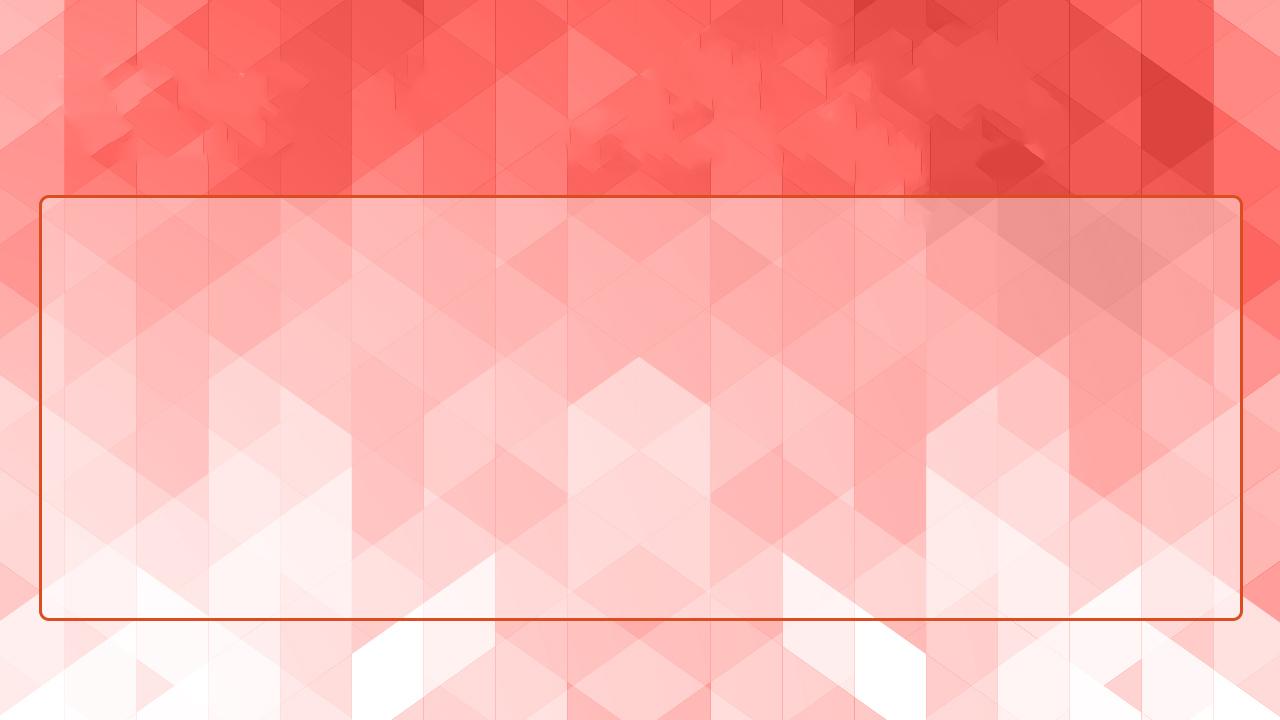 - Fomentar a REDE PATRIMÔNIO (todos terem as mesmas atribuições e uso do sistema atual e do SIADS) – dependência da SIn resolver questão do acesso direto ao banco de dados!- Necessidade de cursos de atualização em Gestão Patrimonial, à luz da legislação para todos os servidores e servidoras da REDE PATRIMÔNIO- Treinamento no uso do atual sistema e do SIADS para toda a REDE PATRIMÔNIO- Reposição de vaga(s) cedida(s)- Proposta de criação do Serviço de Gestão Patrimonial (responsável pelas Incorporações)- Proposta de criação do Serviço de Movimentação e Desfazimento (responsável pelas Transferências e Baixas)- Proposta de criação do Serviço de Manutenção de Equipamentos (responsável pelas Manutenções e Reparos)